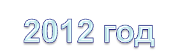 Угольная кислота и её соли
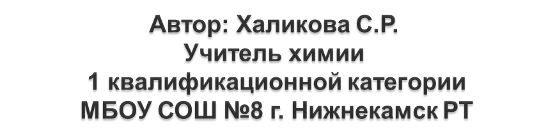 1
Периодическая система химических элементов Д.И.Менделеева
Слайд 2
ряды
периоды
I
II
III
IV
V
VI
VII
VIII
1
1
2
2
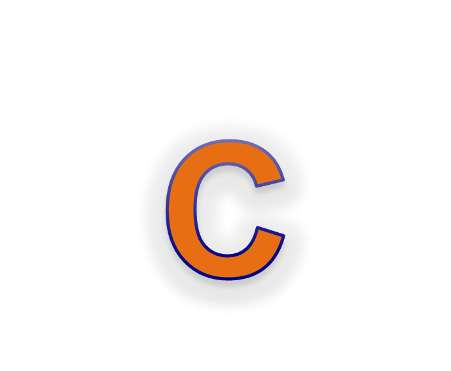 -
-
3
3
12
0
4
4
5
5
6
+6
7
6
8
9
7
10
Слайд 3
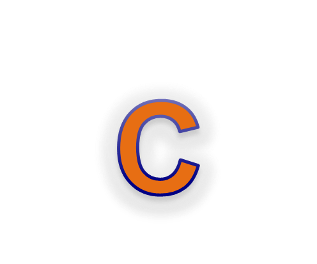 0
12
+6
2p2
2
4
2 s2
1 s2
Слайд 4
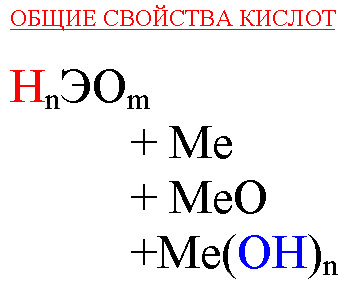 Слайд 5
Слайд 6
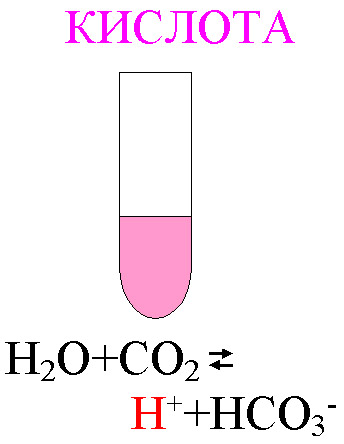 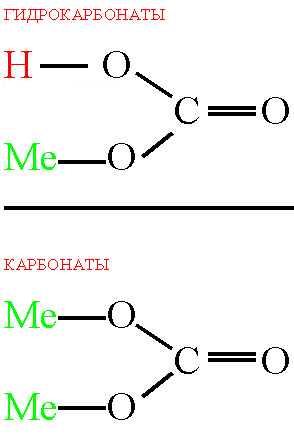 Слайд 7
Слайд 1
Слайд 8
Слайд 9
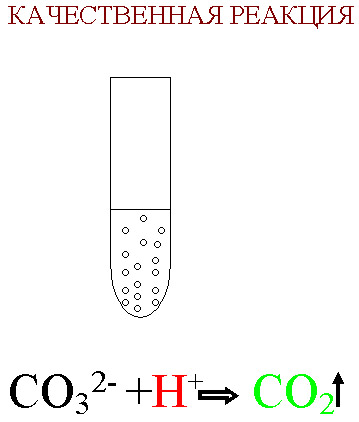 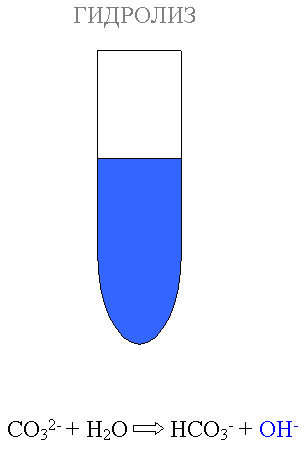 Слайд 10
Слайд 11
Домашнее задание
§30 в.5, 6 с.138
Где в природе встречаются реакции, характеризующие жесткость воды (творческое задание)?